Good Morning Everybody
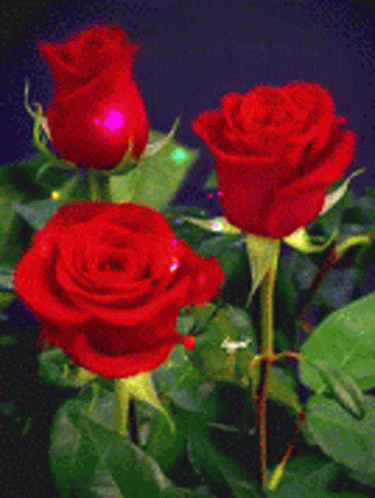 HOW  ARE  YOU ?
[Speaker Notes: Teacher can greet any other process]
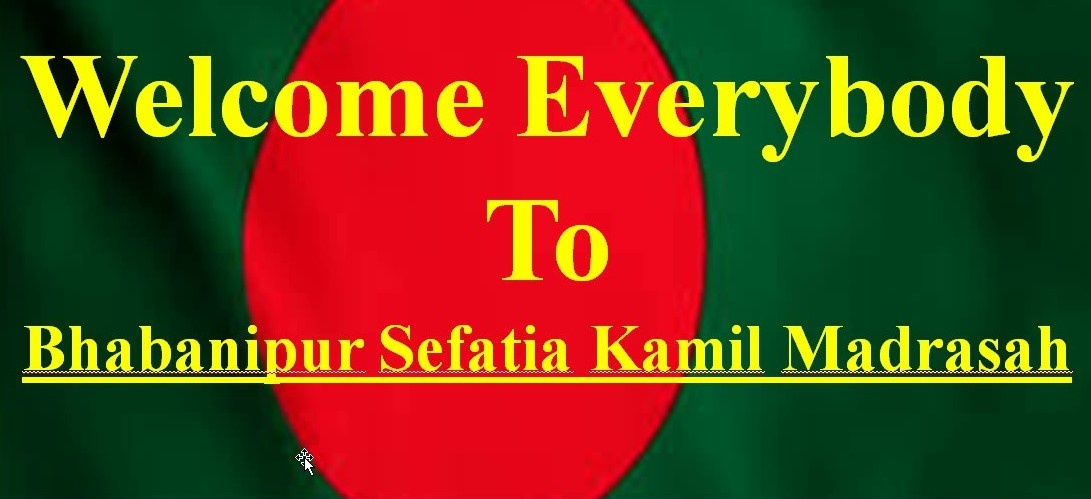 IDENTITY
Md. Moksed Ali, 
Assistant Teacher (English),
Bhabanipur Sefatia Kamil Madrasah Online Class
Hatibandha, Lalmanirhat. 
Mobile: 01717292475
Email:mmali2023782@gmail.com
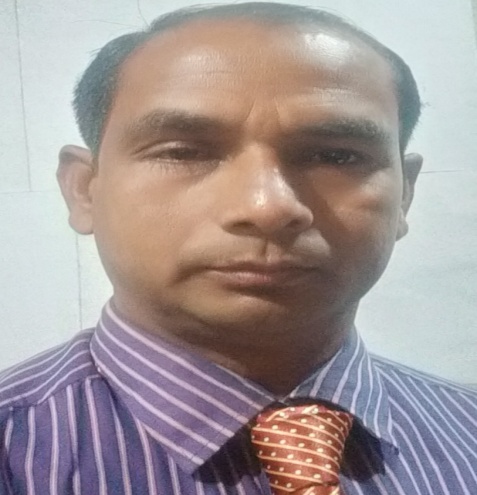 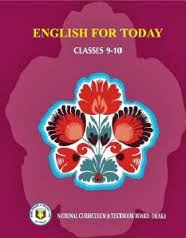 English 2nd Paper 
Class : 6 – 10.
[Speaker Notes: Teacher can hide this slide]
Look at the pictures
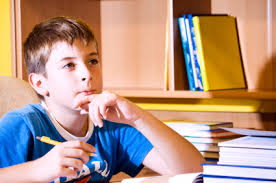 He had written a letter.
He had gone to School.
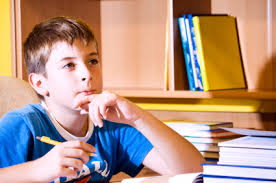 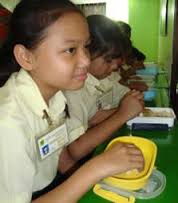 I had eaten rice.
[Speaker Notes: At first pictures will be shown. Teacher can try to elicit the answer from the students. Then he/she can give feedback by clicking.]
LESSON  DICLARATION
PAST  PERFECT TENSE
LEARNING OUTCONES
After completing this lesson students will be able to – 
 say what is Past Perfect Tense.
 write the structure of Past Perfect Tense
 make  correct sentence according to Past Perfect Tense.
 re-write in Past Perfect Tense.
Past Perfect Tense
Past Perfect Tense is used when the work had been done but its effect lasts.
অতীতের দুইটি কাজের মধ্যে আগে সম্পন্ন হওয়া কাজটি Past Perfect আর পরে  সম্পন্ন হওয়া কাজটি Past Indefinite Tense হয়।
যেমনঃ
আমরা কাজটি করিয়াছিলাম।= We had done the work.
সে স্কুলে যাওয়ার আগে একটি পাখি দেখিল ।
=He had seen a bird  before he went to school.
[Speaker Notes: Teacher can try to elicit the answer from the students. Then he/she can give feedback by clicking.]
Present Perfect Tense
গঠন প্রণালী
Aff :   Sub + had +V3 + obj.
I had caught fish.
Neg : Sub + had not+ V3 + obj.
I had  not caught fish.
Intre : Had + Sub + V3 + obj ?
Had I caught fish?
[Speaker Notes: At first pictures will be shown. Teacher can try to elicit the answer from the students. Then he/she can give feedback by clicking.]
Use of had
[Speaker Notes: At first pictures will be shown. Teacher can try to elicit the answer from the students. Then he/she can give feedback by clicking.]
Affirmative Sentence.
[Speaker Notes: At first pictures will be shown. Teacher can try to elicit the answer from the students. Then he/she can give feedback by clicking.]
Negative Sentence
[Speaker Notes: At first pictures will be shown. Teacher can try to elicit the answer from the students. Then he/she can give feedback by clicking.]
Interrogative Sentence
[Speaker Notes: At first pictures will be shown. Teacher can try to elicit the answer from the students. Then he/she can give feedback by clicking.]
INDEVETUAL WORK
Fill in the gaps with the right form of verbs (according to Past Perfect Tense) that given in the box.
We (a) ----------------- a box.  He has (b) ---------------- a bird. 

Had you (c) ---------------- the work ? They (d) ----------not
  gone to school. Suda had not (e) ------------------ football.
Had made
had caught
done
had
played
[Speaker Notes: At first pictures will be shown. Teacher can try to elicit the answer from the students. Then he/she can give feedback by clicking.]
Pair Works
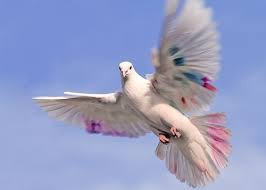 Write three sentences (affirmative, negative and Interrogative) about the above picture according to the rules of Past Perfect Tense.
[Speaker Notes: At first pictures will be shown. Teacher can try to elicit the answer from the students. Then he/she can give feedback by clicking.]
Group  Work
Read the passage and rewrite it in the Past Perfect Tense.
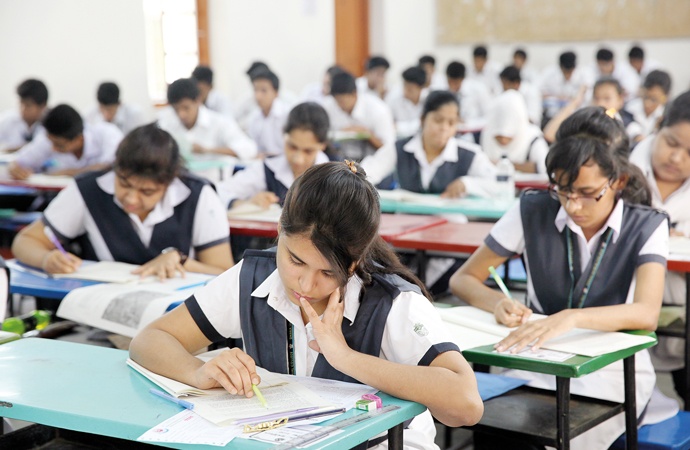 Sima had read English. He had liked English very much . He had thougt. He had gone to school. He had written a Poem.
[Speaker Notes: At first pictures will be shown. Teacher can try to elicit the answer from the students. Then he/she can give feedback by clicking.]
Home Work
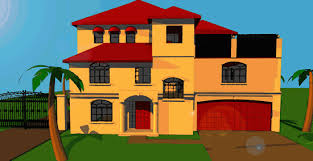 Write down five sentences that you and your brother  do at your house.
[Speaker Notes: Teacher can give some instructions to do the home task.]
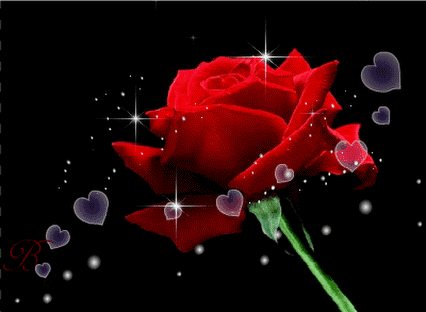 THE END.
[Speaker Notes: Teacher can use another language]